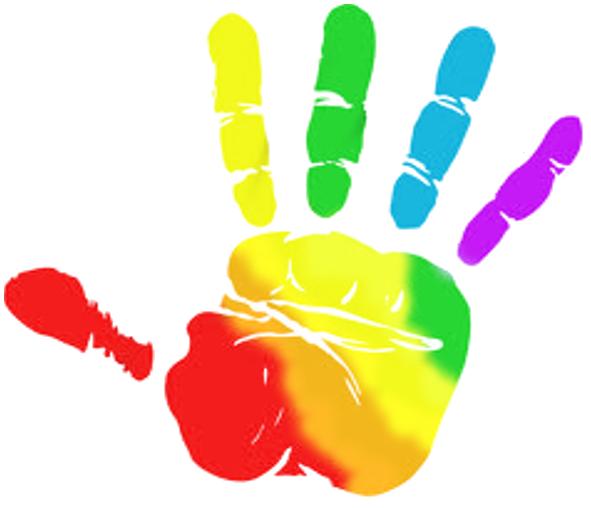 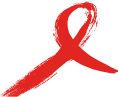 3. HIV/AIDS
ÇALIŞTAYI
3. HIV/AIDS ÇALIŞTAYIKURUM ADI ‘NA  BAŞVURAN HASTALARDA 2018-2020  YILLARI ARASINDA HIV İLE İNFEKSİYON TESTİ SONUÇLARI
Kişi
Kurum
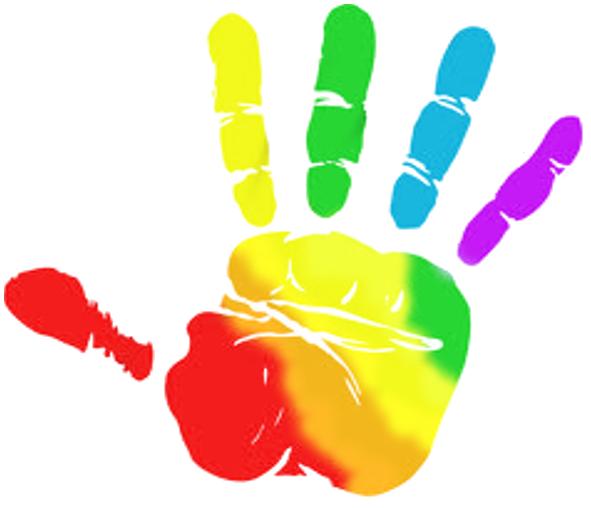 Yöntem
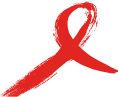 3. HIV/AIDS
ÇALIŞTAYI
İş akışınız(aşağıdaki örnek detayında verilmesi rica olunur)
Anti HIV test istemi               4. Kuşak HIV Ag/Ab Micro ELISA        
						        Reaktif sonuç
                                                                           Aynı kit ile çift tekrar
                                                                                       Reaktif sonuç 
                                                                         ( Enfeksiyon hastalıkları uzmanı) 
                                                        2. Kan örneği çift çalışılır

WB doğrulama                                                             HIV RNA PCR
 

                                                                                         Refleks test
Pozitif			       Negatif




HİS’te kısıtlı erişim             Anti HIV ‘’NEGATİF ‘’raporlanır
1. Kan örneği reaktif çıktığında hasta sonuç kısmına Enfeksiyon  hastalıkları uzmanına başvurunuz ifadesi yazılır.
Bu noktada hastaya erişememe durumu yaşanabiliyor.
2. kan örneği için yeni bir LIS girişi açılır ve HIV RNA ve WB doğrulama için kan ayrılır. Sonuç kısmına nokta konulur
Enfeksiyon hastalıkları uzmanı tarafından 2. kan örneği alınırken  istenir. Dış kurumdan hizmet alımı
LİS/HİS ‘te Anti HIV bölümüne  nokta konulur. WB sonucu Laboratuvarda özel bir deftere kaydedilir ve gelen rapor fotokopi çekilerek dosyalanır
LİS ‘de WB sonuç bölümü yok. Anti HIV bölümüne  WB sonucu  yazılıyor.
Bu hastalardan yeni bir ELISA testi istemi yapılmıyor.
Tablo 1. 2018-2020 (ilk 6 aylık dönemi kapsayan) HIV test sonuçları
3.HIV ÇALIŞTAYI tablosunda(ekte) istenen verileri bir ya da iki slaytta sunmanız rica olunur.
Tablo . 2016-2018 (ilk 6 aylık dönemi kapsayan) Tekrarlayan Reaktif (n=) 
HIV test sonuçlarının farklı istem nedenlerine göre dağılımı
Doğrulama sonucu ile birlikte size ek gönderilen açıklama varsa:
Ankette Dikkat Çeken Genel Konular
Anketi doldururken dikkatinizi çeken ve rutinde sıkıntı çektiğiniz konular
Saha Önerileri
Önerileriniz